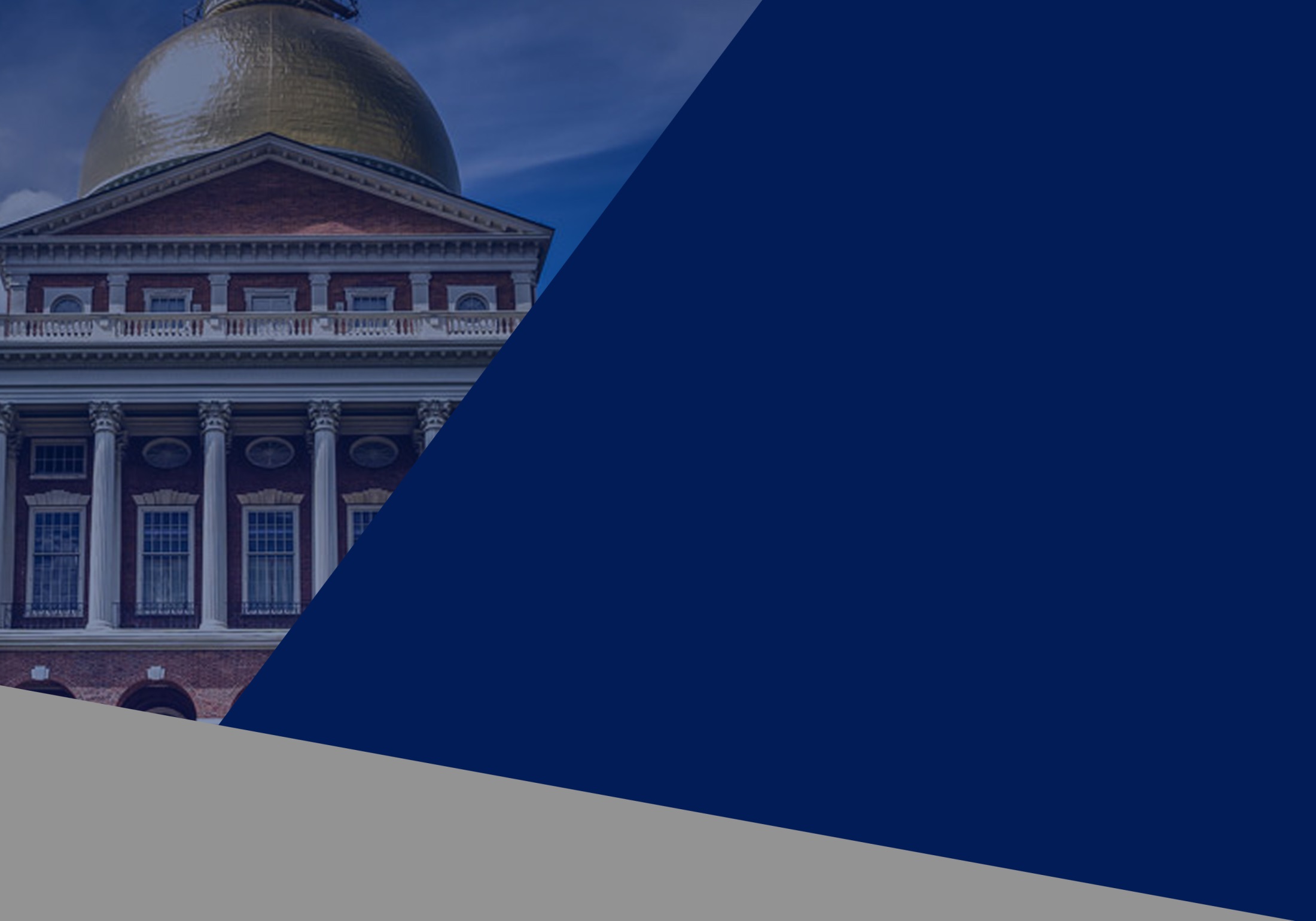 Recovery Coach Commission
Established by Section 101 of Chapter 208 of the Acts of 2018


August 1, 2019
1
Table of Contents
Commission Overview
Commission’s Charges
Commission’s Recommendations
Appendices
Legislative Mandate
Commission Members
Summary of Meetings & Input Provided to the Commission
Examples of Non-DPH Sponsored Trainings
2
Commission Overview
The Recovery Coach Commission was established by Section 101 of Chapter 208 of the Acts of 2018.

The Commission was charged with: 

Reviewing training opportunities for recovery coaches
Recommending standards for credentialing a recovery coach, including, whether recovery coaches should be subject to a board of registration
Gathering all relevant data related to recovery coaches, including, but not limited to:
the total number of recovery coaches in the commonwealth
the number of people receiving compensation as recovery coaches in the commonwealth
the average and median compensation for a recovery coach
the average and median caseload for a recovery coach and
the projected need for certified recovery coach services
Developing recommendations for a streamlined process to certify recovery coaches and adequate protections to ensure unauthorized individuals are not engaging in the practice of recovery coaching

The Commission met six times and hosted five listening sessions from November 2018 through July 2019. All meetings were subject to the open meeting law and minutes were taken and approved for each meeting. Copies of all presentations, reading materials considered by the Commission, and minutes are posted on a publicly-available webpage: https://www.mass.gov/orgs/recovery-coach-commission.
3
Commission Overview: Listening Sessions
Five Recovery Coach Listening Sessions were held by the Commission to gain valuable insight about the practice of recovery coaching throughout Massachusetts. An email address was also created for members of the public to submit comments and questions for the Commission: EHSRecoveryCoachCommission@MassMail.State.MA.US  

Over 300 people attended these listening sessions. Community members offered both verbal and written feedback to the Commission.
4
Feedback Themes Heard during Listening Sessions
Training/Supervision
Additional specialized trainings should be created (i.e. working in different settings, self-care, co-occurring disorders)
Develop cross-training opportunities between peer specialists and peer recovery coaches
Increase the availability and accessibility of trainings, particularly supervisor trainings
Improve the supervisor training curriculum
Frustration was expressed over the lack of clarity on which trainings are “approved” and count towards certification or recertification
Any organization can develop trainings, however, there is currently no oversight to guarantee the quality of the content
Credentialing
Require lived experience as a criteria to be a peer recovery coach; although the majority advocated for this criteria, some family members expressed concern about excluding individuals without lived experience
Strengthen current credentialing process to ensure that only certified recovery coaches that have satisfied all training requirements can be hired and provide services to recoverees
Adopt a state-sponsored credentialing process to improve transparency and accountability for recovery coaches
Develop a process for suspending certifications or overseeing corrective action when a recovery coach experiences a relapse or violates the code of ethics
Frustration was expressed over the lack of coordination between the Massachusetts Board of Substance Abuse Counselor Certification (MBSACC) recertification requirements and available trainings offered through DPH/BSAS. Recovery coaches and recovery coach supervisors stated that mandatory classes for recertification were not available 
Frustration was expressed over the back log for processing certifications by MBSACC
Compensation
Review and update state reimbursement rates, structure, and documentation for recovery coaches
Provide guidance and offer provider education on contracting and billing for recovery coaching services
Community Education and Awareness
Provide a broad awareness campaign to the public and treatment system on the recovery coach model, including the role and responsibilities of a recovery coach
Develop guidelines for organizations/agencies that employ recovery coaches to have a recovery-oriented system of care
5
Charge 1: The commission shall review training opportunities for recovery coaches
The Commission identified various training opportunities that are utilized by recovery coaches in Massachusetts.  While some trainings are sponsored by the Department of Public Health (DPH), most trainings are unregulated. There is currently no oversight or comprehensive centralized registry for trainings. Thus, it is unclear the number of organizations and entities that offer trainings that can be utilized by recovery coaches. See Appendix D for examples of non-DPH sponsored trainings.

With one exception, there are no pre-requisites or standards to participate in trainings. Participants pay the fee and register. The DPH-sponsored Recovery Coach Academy requires interested participants to submit an application that demonstrates their current or expected employment as a recovery coach with supervision. 

The following classes/trainings are sponsored by DPH1:
Recovery Coach Academy (RCA) (30 hrs)
Peer Recovery Coach Supervisor Training (18 hrs)
Ethical Considerations for Recovery Coaches (16 hrs)
Cultural Competency for Recovery Coaches (6 hrs)
Motivational Interviewing for Recovery Coaches (3 hrs)
Addictions 101 for Recovery Coaches (6 hrs)
Mental Wellness for Recovery Coaches (6 hrs)
Self-Care for Recovery Coaches (6 hrs)
Medication-Supported Recovery (MSR) for Recovery Coaches (6 hrs)
Ethics for Recovery Coaches (6 hrs)
Multiple Pathways for Recovery Coaches (6 hrs)
6
1 DPH has a contract with AdCare Educational Institute to develop and deliver these trainings . Participants pay a registration fee for the course.
Charge 1 (cont.): Examples of Class/Training Details
The Recovery Coach Academy (RCA)
The curriculum was developed by the Connecticut Community for Addiction Recovery (CCAR) in 2008 to be the foundational training for recovery coaches.
Recovery trainers1 deliver the training in a retreat-like environment, focusing on providing skills needed to guide, mentor and support anyone who would like to enter into or sustain long-term recovery from an addiction to alcohol or other drugs. 
The training includes: role and functions of a recovery coach, values/principles, stages of recovery, culture, recovery, stages of change, power and privilege, ethics, boundaries, coaching, motivational interviewing, and wellness planning.
The course is five full days of intensive trainings. 

Peer Recovery Coach Supervisor Training
This training, delivered by recovery trainers1, is not intended to train participants to be supervisors. Participants are expected to already be supervisors or have supervisory skills separate from this training. Supervisors receive a better understanding of the principles of recovery and the unique value of peer support.
The course is three full days of training. The first two days occur within one week, followed by a month of organizational homework, a coaching session, and then a third day of training occurs 4 -6 weeks later. Two Recovery Coach Learning Collaborative Webinars (“Keeping fidelity to the model” and “Advocacy”) are also part of the course.
7
1DPH recovery trainers are vetted, trained, and approved by DPH/BSAS through a contract with AdCare Educational Institute. There are currently 17 trainers across the state.
Charge 1 (cont.): Examples of Class/Training Details
Ethical Considerations  
Led by recovery trainers1, this two-day training discusses ethical considerations specific to the peer-to-peer service of recovery coaching. 
Upon completion of this course, participants should be able to:
Define ethics and describe why ethics are so important when performing recovery support services.
Discuss and practice ethical decision making.
Outline the five recovery core values.
Discuss a personal code of ethics for recovery coaches.


Cultural Competency  
This one-day workshop, led by recovery trainers1, is designed to highlight and explore the needs of recovery coaches working with culturally diverse individuals, organizations, and communities. Upon completion of this course, participants should be able to understand the role of cultural competency in recovery coaching and know techniques and strategies for engagement.


Motivational Interviewing (MI) (Three different segments are offered)
These one-day trainings, led by recovery trainers1, deepen understanding, practice and proficiency with MI, an evidence-based practice for encouraging, facilitating and supporting behavior change.
Upon completion, participants should:
Understand the historical basis, core tenets, processes and skills of MI.
Understand the use of MI within a variety of environments: mental health, human services, education, substance use.
Understand how/why MI works within the specific non-clinical lane of the recovery coach/peer.
8
1DPH recovery trainers are vetted, trained, and approved by DPH/BSAS through a contract with AdCare Educational Institute. There are currently 17 trainers across the state.
Charge 2: The commission shall recommend the standards for credentialing a recovery coach
Current State of Credentialing

Nationally1
There is a certification process for Recovery Coach or a similar title in 48 states plus the District of Columbia. The National Association for Alcoholism and Drug Abuse Counselors (NAADAC), a professional association, offers a National Certified Peer Recovery Support Specialist (NCPRSS) certification. 
Massachusetts1,2,3
The Massachusetts Board of Substance Abuse Counselor Certification (MBSACC) is a private, non-governmental entity that promotes public protection by setting standards and developing examinations for the credentialing and licensing of recovery coaches. The number of hours of experience MBSACC requires for certification is higher than the number required for national certification and is above average relative to other states. See slide 10 for MBSACC’s current requirements for credentialing.

MBSACC does not offer functions that are typically included in a state-sanctioned certification system, such as a process for verifying whether an individual has been certified, or a process for submitting and investigating complaints.
1 Recovery Coaches in Opioid Use Disorder Care Presentation and Report (01/23/19) 
2 MBSACC Overview Document (11/07/18)
3 MBSACC Presentation (01/23/19)
9
Charge 2 Highlight: Comparison of Credentialing Processes
*Certified Family Support Partner (CFSP) is a parent or adult caregiver who, through lived experience and specialized training, has acquired an understanding of the shared emotional and psychological challenges of raising a child with a behavioral health diagnosis. Currently there is no official certification process or training programs offered for CFSPs. At this time, individual programs who want to offer CFSP support are responsible for training.
10
Charge 3a: The commission shall gather relevant data related to the total number of recovery coaches in the commonwealth
There is currently no recovery coach registry or state operated system to collect and monitor workforce numbers and trainings.
As part of the FY18 DMA Health Strategies Workforce Scan1, there were 209 DPH-funded and/or contracted recovery coaches and 122 unduplicated recovery coaches working in the sample of non-DPH funded programs interviewed.2 

As of May 31, 2019, the Massachusetts Board of Substance Abuse Counselor Certification (MBSACC) has certified 116 recovery coaches.3 

As of July 2019, 51 providers are contracted with MassHealth managed care entities to provide recovery coach services.
DPH-trained individuals in Massachusetts 
FY13-FY19


Recovery Coach Academy (RCA): 1078
Ethical Considerations: 584
DPH Recovery Coach Supervisor Training: 369
Deaf Recovery Coaches working: 14
1DPH/Bureau of Substance Addiction Services (BSAS) Recovery Support Services contracted DMA Health Strategies to create a FY18 snapshot of recovery coach services in the Commonwealth. 
2The count only reflects 33 DPH funded-programs and the 20 non-DPH programs that participated in the DMA Health Strategies Workforce Scan.
3There was a large number of CARC applications submitted the last two weeks of March because of the March 31, 2019 deadline date for the test exempt period. Over 180 applications were being reviewed in April 2019. Twenty-three applications have been approved since April 1, 2019 but there is no specific number that goes through the review process on a monthly basis.
11
Charge 3b and 3c: Gather all relevant data related to 1) the number of people receiving compensation as recovery coaches in the commonwealth and 2) the average and median compensation
Based on the DMA Health Strategies FY18 Workforce Scan, there were 208 DPH-funded and/or contracted recovery coaches receiving compensation in FY18. Of the 166 recovery coaches (duplicated) working in non-DPH-funded programs1, 63 percent were reported to receive compensation. 
Many recovery coaches work in multiple programs, with their hours ranging from a few hours a week to full-time.
DPH-funded and/or contracted recovery coaches annual salaries range between $25k-$47k.
Non-DPH-funded recovery coaches annual salaries in the sample range between unpaid - $45k
Seventeen non-DPH-funded programs2 across 12 organizations reported how they paid their RCs in FY18:
41% of programs (n=7 programs) paid their recovery coaches a salary with benefits.
24% of programs (n=4 programs) used unpaid volunteers.
36% of programs (n=6 programs) paid their recovery coaches a stipend or hourly.
166 RCs working in 18 non-DPH-funded programs were compensated as follows:
30% of recovery coaches(n=49 recovery coaches) were unpaid volunteers.
22% of recovery coaches(n=37 recovery coaches) were paid a salary with benefits.
41% of recovery coaches(n=69 recovery coaches) were paid a stipend or hourly.
7% of recovery coaches(n=11 recovery coaches) did not have information reported on how they were paid.

Challenges in collecting/accurately capturing compensation data:
Recovery coaches compensation structures vary: day rate, unit rate, or salaried staff position.
Grant-funded programs cannot break down the specific amount allocated to recovery coaches services.
As of July 2018, MassHealth began providing insurance coverage for recovery coach services. Early indications suggest that this coverage is impacting average and median compensation for FY19.
1The count only reflects the 18 non-DPH-funded programs that participated in the DMA Health Strategies Workforce Scan and reported on how they compensate recovery coaches.
2 One program out of the 18 reported paying their RCs, but did not specify how they were paid. As a result, it was not included in the 3 subsequent bullets.
12
Charge 3d: Gather data related to the average and median caseload for a recovery coach
RIZE conducted a web-based search to identify programs nationally that provided recovery services to those addicted to opioids or with substance use disorder. The initial review identified 37 programs. RIZE selected 10 programs to interview based on various criteria (geographic location, setting, longevity, etc.). 

The interviews provided the following findings: 

Hospital Unit/Emergency Department Based Program
Recovery Coaches in the hospital settings have a typical caseload of eight to twelve individuals. The coaches in this program reported that they spend approximately 50 percent of their time in face-to-face work with individuals, 30 percent of their time documenting their work in hospital databases, and 20 percent of their time in work-related travel. 

Community-based Recovery Center or Clinic Program
Recovery coaches have a typical caseload of ten individuals and spend approximately 75 percent of their time working directly with individuals and their families (e.g., two in-person meetings and five phone conversations with each individual each week). The balance of their time is spent on administrative work such as reporting, travel, and training.1

Law Enforcement Based Program
Recovery Coaches in the law enforcement setting have varying caseloads (8-12 in one setting, and 30 at another).
1 RIZE Massachusetts (RIZE) is a foundation committed to ending the opioid epidemic and reducing its devastating impact on people, families, and communities. On behalf of RIZE, the University of Massachusetts Medical School (UMass) conducted a systematic review of publicly available information and conducted a series of interviews with recovery coaches and recovery coach programs.
13
Charge 3e: Gather data related to the projected need for certified recovery coaches
Recovery Coaching: Monthly BSAS Utilization FY2016 – April 2019
BSAS
MassHealth
7/1/18: MassHealth plans begin 
reimbursing for recovery coaching
From July 2015 – July 2018, DPH/BSAS was the biggest purchaser of recovery coach services. 
Starting on July 1, 2018, MassHealth added recovery coach services as a benefit, significantly changing the demand for recovery coaches.
Workforce Scan survey responses reported waitlists and wanting to hire more recovery coaches to meet demand.
Feedback from listening sessions echoed a desire to increase the number of certified recovery coaches, particularly in rural areas.
14
Charge 3e: Gather data related to the projected need for certified recovery coaches
20163                                 20173                                  20183
Notes
Sources: Massachusetts Ambulance Trip Information System, (MATRIS) Acute Care Hospital Case Mix (Case Mix), Death Certificates 
Data only includes nonfatal overdoses that were treated by EMS or in an acute care hospital (i.e. overdoses where a person is revived by naloxone and 911 is not called and/or does not go the hospital are not included) 
DPH used EMS data to extrapolate the estimates for 2016-2018 based on trends previously identified in Chapter 55 using 2011-2015 data
15
Commission’s Recommendations
16
Commission’s Recommendations
The commission shall recommend standards for credentialing a recovery coach, including, whether recovery coaches should be subject to a board of registration
Credentialing standards should require lived experience and sustained recovery. Sustained recovery should mean at least two years in recovery.
A time-limited grandfathering process should be implemented for existing recovery coaches without lived experience, who received certification prior to new standards being implemented.
An alternative avenue for individuals without lived experience to serve as a support should be considered.
Recovery coach supervisors should be certified recovery coaches as part of their qualifications.
Current recovery coach supervisors should take the Recovery Coach Academy and the Recovery Coach Supervision curriculum.
The credentialing process should be overseen by a state-sponsored board of registration in order to increase transparency, authority, and responsiveness to the public.  
The re-credentialing process should include continuing education requirements.
Any credentialing process established should compare the fees of similar certifications.

The commission shall develop recommendations for a streamlined process to certify recovery coaches and adequate protections to ensure unauthorized individuals are not engaging in the practice of recovery coaching
There should be a state-sanctioned process for suspending certifications or overseeing corrective action when a recovery coach does not sustain recovery or violates the code of ethics.

Additional recommendations regarding employers
Employers should incorporate recovery coach self-care into their organizational structure. They should establish policies and infrastructure to support the self-care needs of their recovery coach workforce.  
Employers should have flexibility to hire uncredentialed recovery coaches who have a demonstrated skill or capability but do not have two years of sustained recovery.
Employers should ensure supervisors have the necessary skills and training to supervise recovery coaches.
Due to the potential for relapse, there should be support and resources available to recovery coaches from the board of registration as well as their employers, as appropriate to the individual circumstance.
17
Appendices
18
Appendix A: Legislative Mandate
Legal Authority: Chapter 208, Section 101 of the Acts of 2018
Purpose: Review and make recommendations regarding recovery coaching in the commonwealth. The commission shall review training opportunities for recovery coaches and recommend the standards for credentialing a recovery coach, including whether recovery coaches should be subject to a board of registration through the department of public health. The commission shall gather all relevant data related to recovery coaches, including, but not limited to: (i) the total number of recovery coaches in the commonwealth; (ii) the number of people receiving compensation as recovery coaches in the commonwealth; (iii) the average and median compensation for a recovery coach; (iv) the average and median caseload for a recovery coach; and (v) the projected need for certified recovery coach services. The commission shall develop recommendations for a streamlined process to certify recovery coaches and adequate protections to ensure unauthorized individuals are not engaging in the practice of recovery coaching.

15 Members:
the secretary of health and human services or a designee, who shall serve as chair; 
the commissioner of public health; 
the director of Medicaid or a designee; 
1 person appointed by the speaker of the house; 
1 person appointed by the senate president; 
1 representative from the Massachusetts Association of Health Plans, Inc.; 
1 representative from the Massachusetts Psychiatric Society, Inc., who shall be a psychiatrist specializing in addiction; 
1 representative from Blue Cross Blue Shield of Massachusetts, Inc.; 
1 representative from the Massachusetts Organization for Addiction Recovery, Inc.; and 
6 persons who shall be appointed by the secretary of health and human services, 
1 of whom shall have expertise in training recovery coaches, 
1 of whom shall be a community provider who employs recovery coaches, 
1 of whom shall represent a hospital that employs recovery coaches, 
1 of whom shall be a family member to an individual with a substance use disorder, 
1 of whom shall currently be employed as a recovery coach and 
1 of whom shall be a consumer of recovery coach services.
Reporting:
Commission shall submit its findings and recommendations, together with drafts of legislation, if any, necessary to carry those recommendations into effect, to the clerks of the senate and the house of representatives and the joint committee on mental health, substance use and recovery not later than 1 year from the effective date of this act.
19
Appendix B: Recovery Coach Commission Members
20
Appendix C: Summary of Meetings & Input
21
Appendix C: Summary of Meetings & Input (cont.)
22
Appendix C: Summary of Meetings & Input (cont.)
23
Appendix C: Summary of Meetings & Input (cont.)
24
Appendix D: Examples of Non-DPH Sponsored Trainings
George Crane Memorial Center
Cost: $350

Greenfield Community College
Cost: $699
 
International Association of Professional Recovery Coaches Webinars
Cost: $2,397

“Nationally Certified Recovery Coach” Webinars
Cost: $1,174
 
Malden Overcoming Addiction Coalition
Cost: Free
 

North Shore Community College
Cost: $499

Police Assisted Addiction and Recovery Initiative (PAARI)
Cost: $100

The Transformation Center
Cost: $300

Westfield State University Saturday program
Cost: Scholarships

Worcester Center for Health Impact
Cost: $375
25